Játsszunk matematikát! - gondolkodási készségek fejlesztése az óvodában.
Készítette: Borsiné Csontos Ilona óvodavezető h.
Hódmezővásárhelyi Egyesített Óvoda
Pál utcai Tagintézmény
2015. október 07.
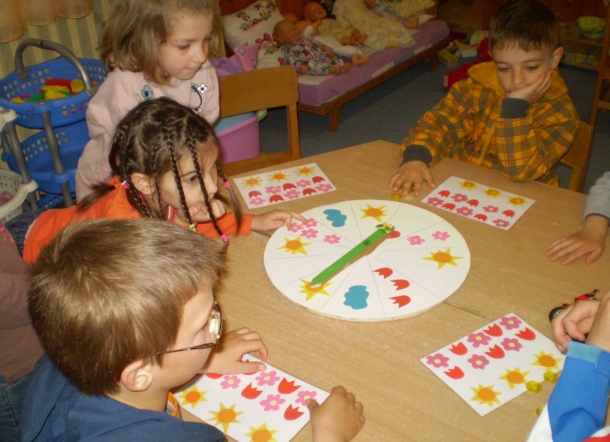 Az óvodás gyermekek legfőbb tevékenysége a JÁTÉK.
Cselekedtetés, próbálkozás, kísérletezés
Több érzékszerv bevonása az ismeretszerzésbe
Problémahelyzetek biztosítása
Komplex, kötetlen 
    képességfejlesztés
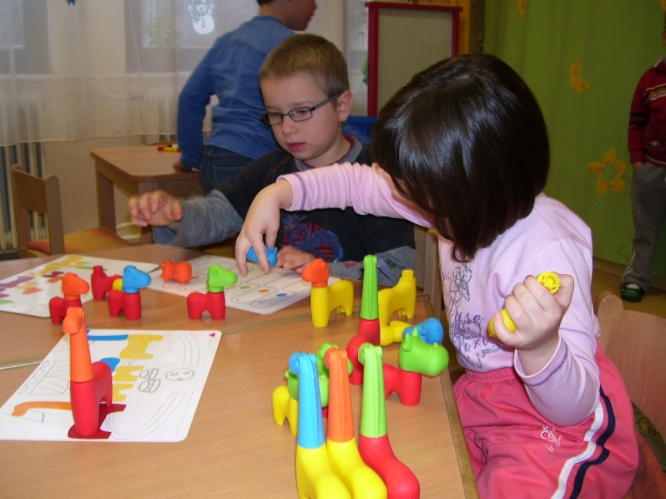 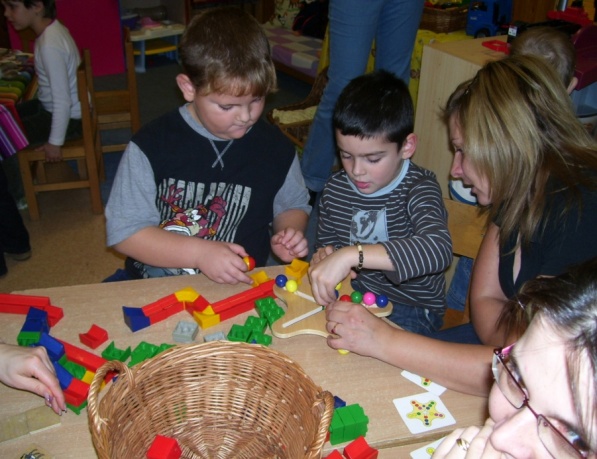 Matematikai nevelés
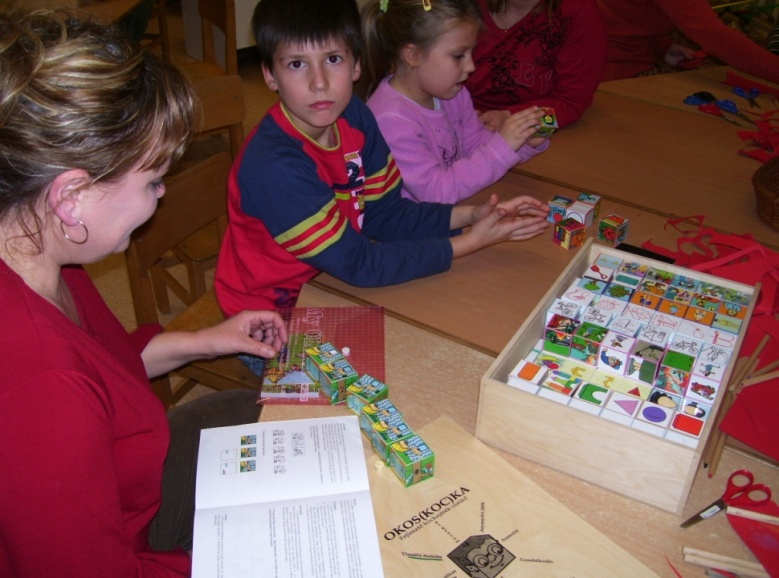 Szabad játék
Irányított játék
Kezdeményezés
Kötött foglalkozás
Egyéb tapasztalatszerzés
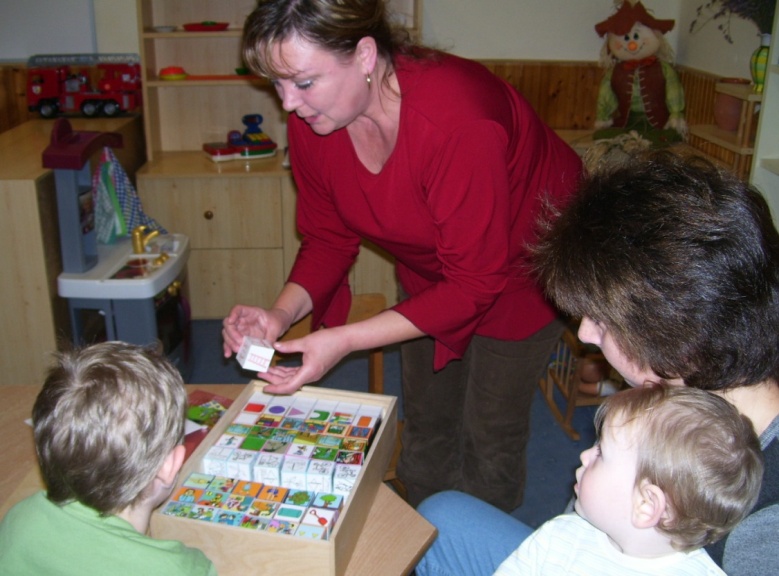 Elvek az óvodai matematikai nevelésben
Felfedezésekhez juttatás
Lehessen téveszteni, hibázni
Eredményeket ki tudják fejezni
Életkori, egyéni sajátosságok figyelembe vétele
Motiváció, aktivitás
Differenciálás
SIKERÉLMÉNY
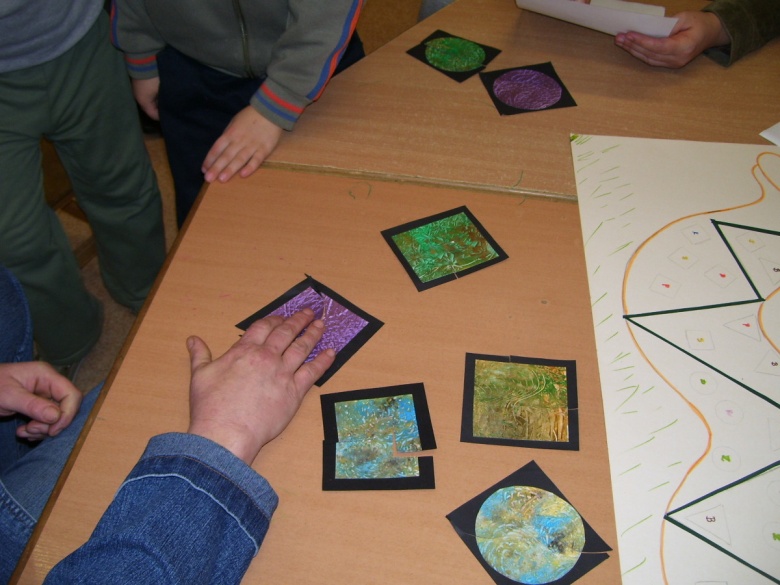 Matematikai játékok csoportosítása
Számfogalom megalapozása (mechanikus  számlálás, mennyiségfogalom)
Halmazalkotás
Relációk
Geometriai tapasztalatszerzések
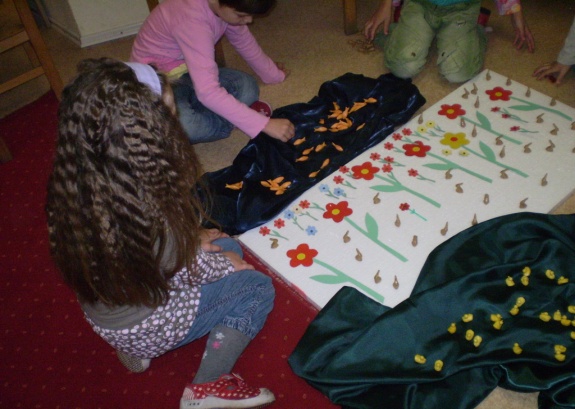 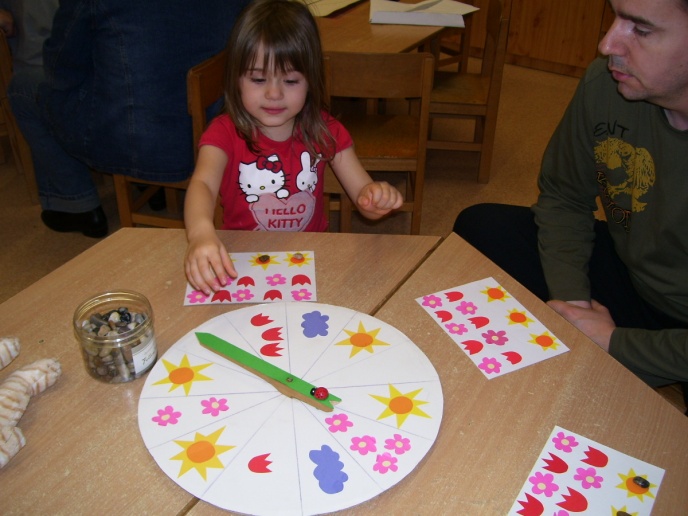 Számlálás
Számosság
Sorszámok
Számképek
Számjegyek
Mérés
Elemi műveletek
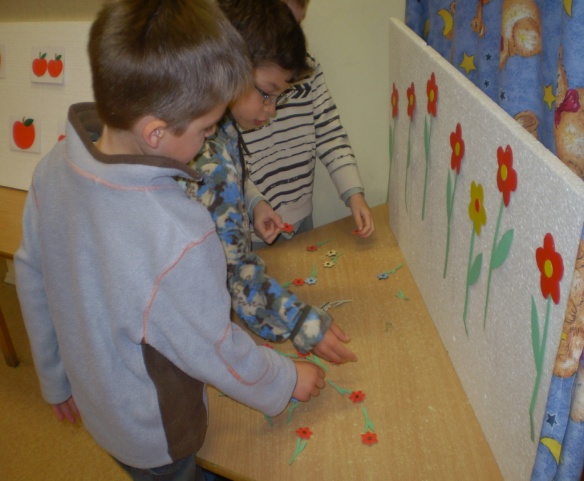 Halmazalkotás
Halmazok képzése, számosság megállapítása
Halmazok összehasonlítása tulajdonság szerint
Halmazok elemeinek szétválogatása (szín, forma, alak, stb.), bontás részhalmazokra
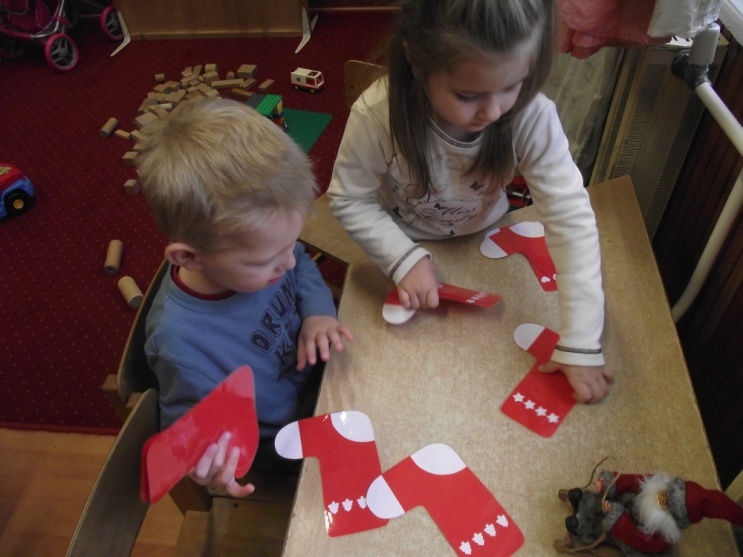 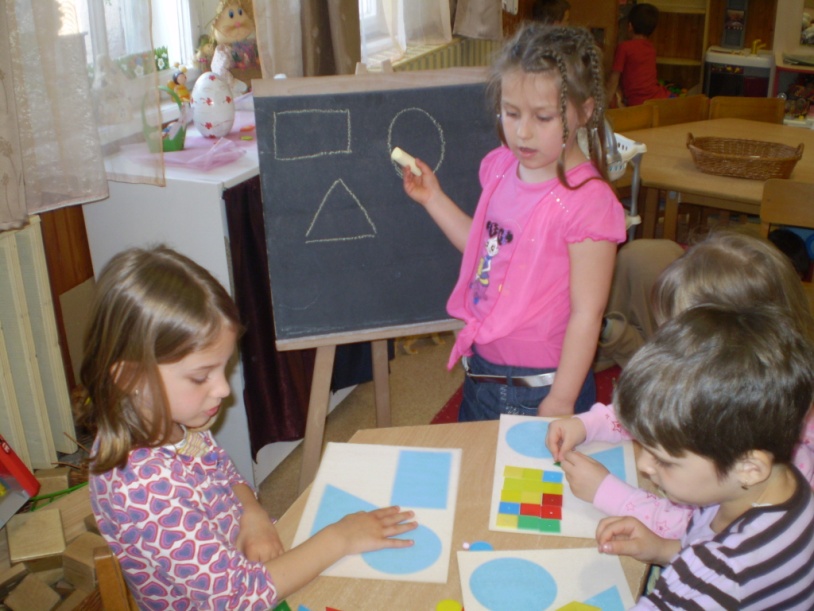 Halmazalkotás
Halmaz elemeinek sorba rendezése, számlépcső
Halmazok összemérése (több, kevesebb, ugyanannyi)
Halmazok egyesítése, tulajdonságok változtatása (hozzátétel, elvevés, ugyanannyivá tétel), ítéletek
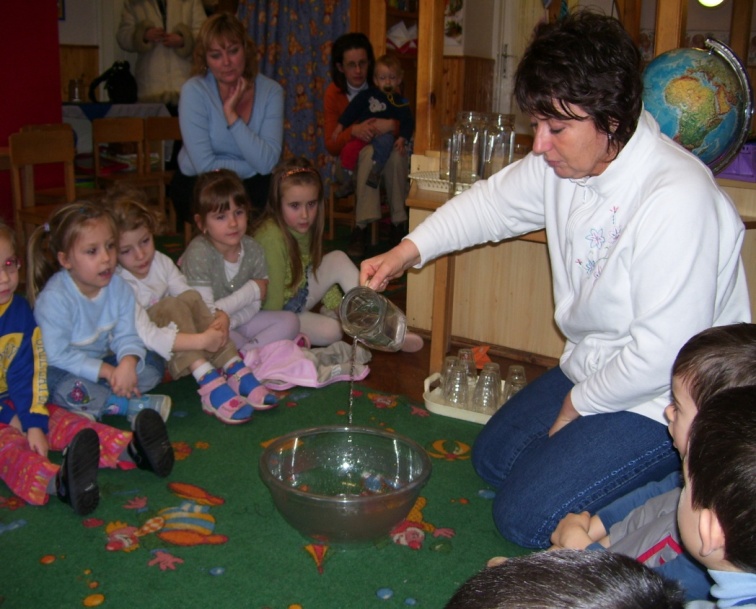 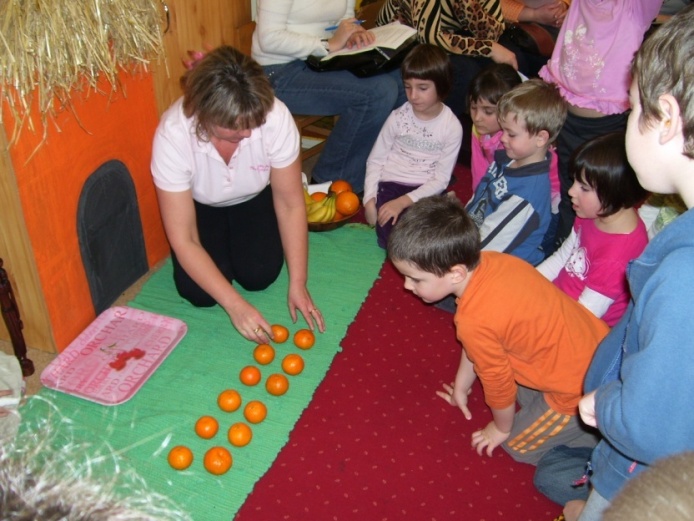 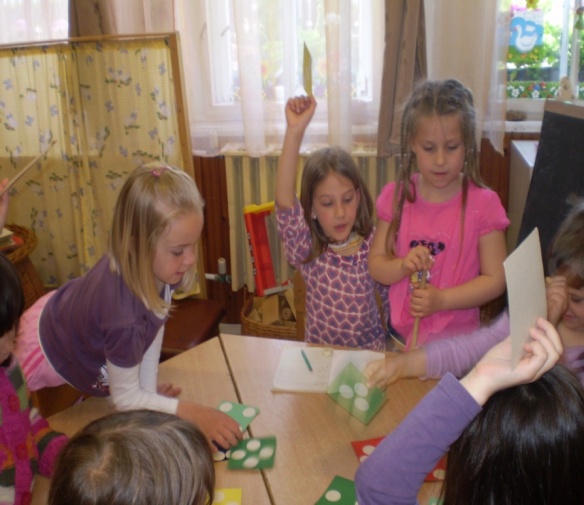 Relációk
Mérések különböző egységekkel
Elemek sorba rendezése, sorozatok
Kis számok összkép alapján (0,1,2,3)
Tapasztalatok a darabszám változásairól
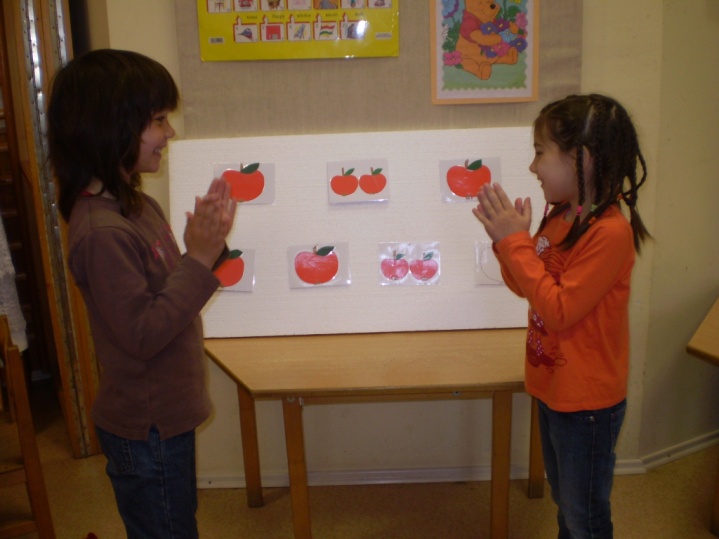 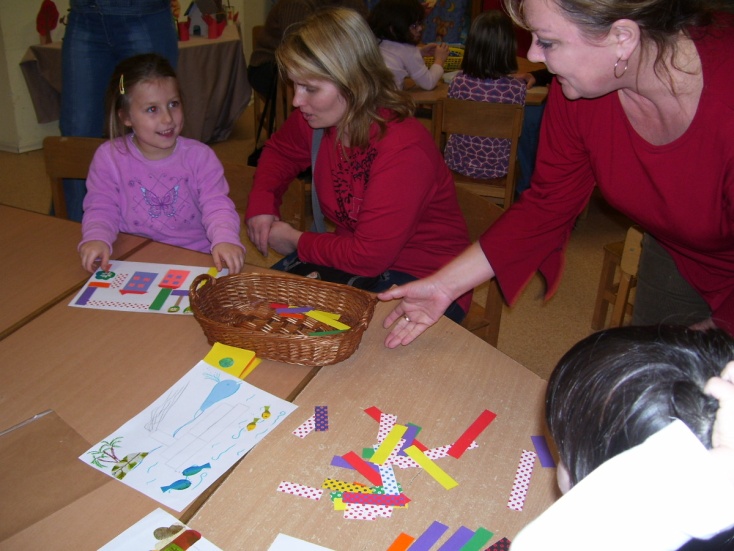 Relációk
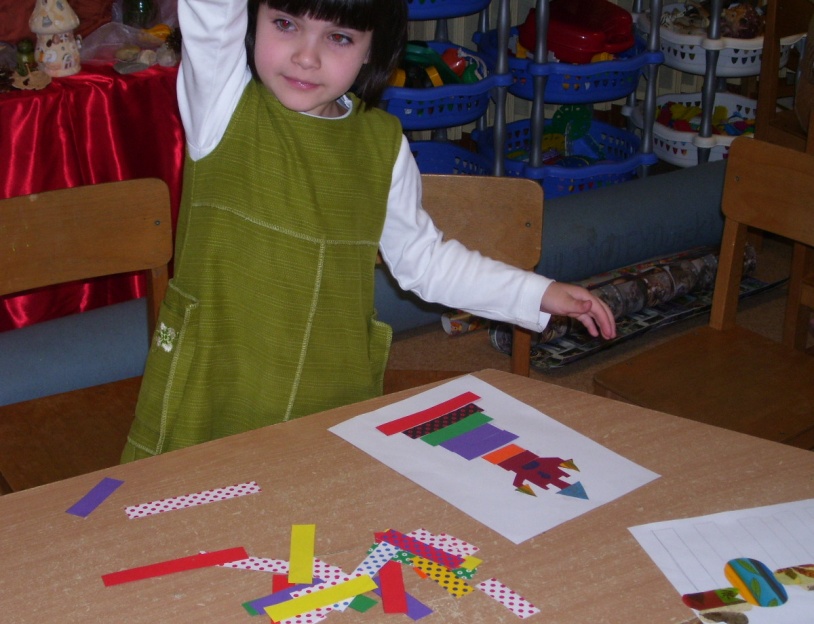 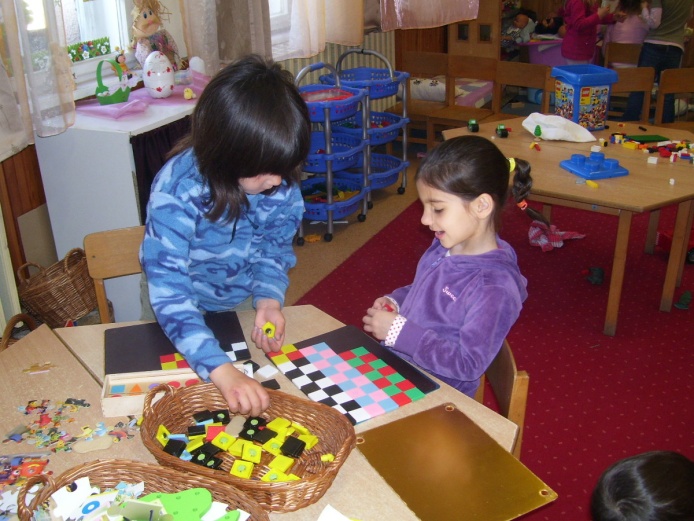 Geometriai tapasztalatszerzések
Építések, alkotások szabadon és másolással
Tevékenységek tükörrel
Tájékozódás a térben (testtudat, irányok, névutók)
Tájékozódás a síkban (zárt és nyitott alakzatok, labirintus
Geometriai alakzatok: kör, 
     téglalap, négyzet, háromszög 
Testek.
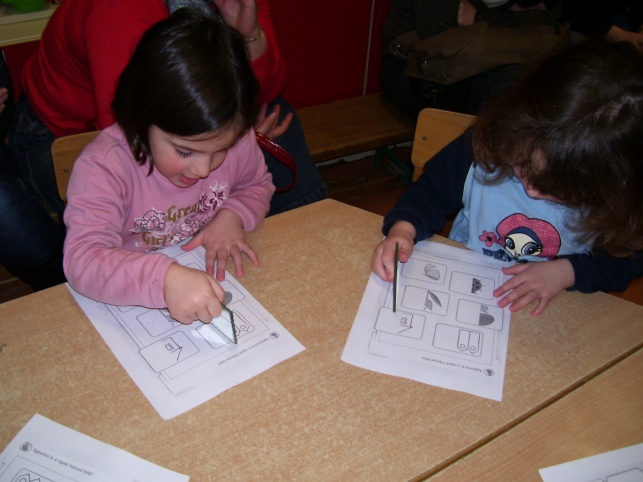 Tájékozódás a síkban (zárt és nyitott alakzatok, labirintus
Geometriai alakzatok: kör, 
     téglalap, négyzet, háromszög 
Testek
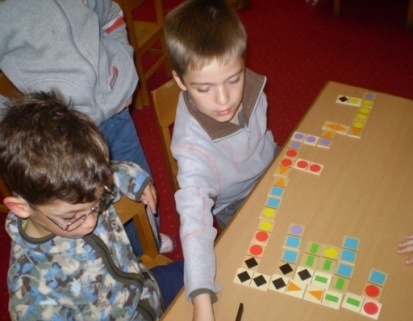 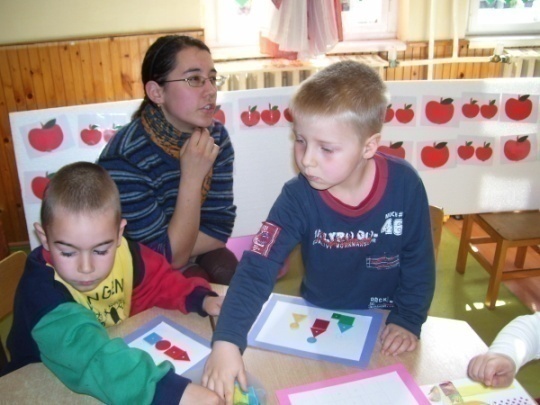 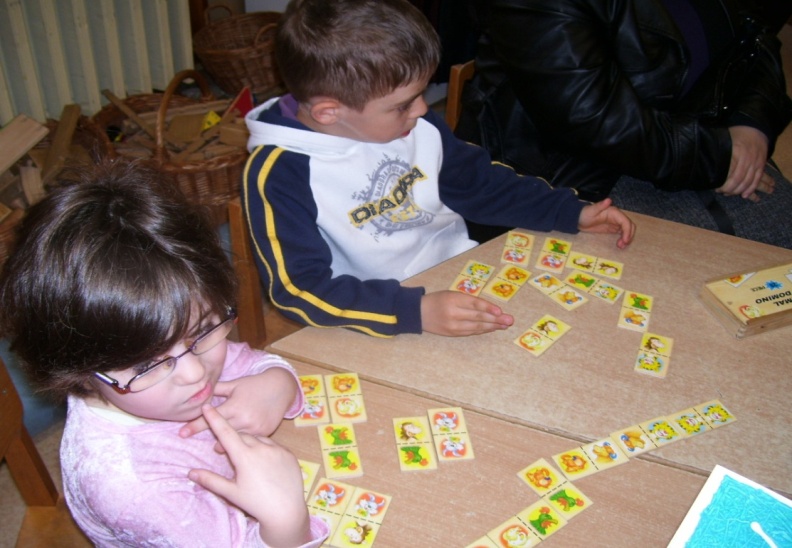 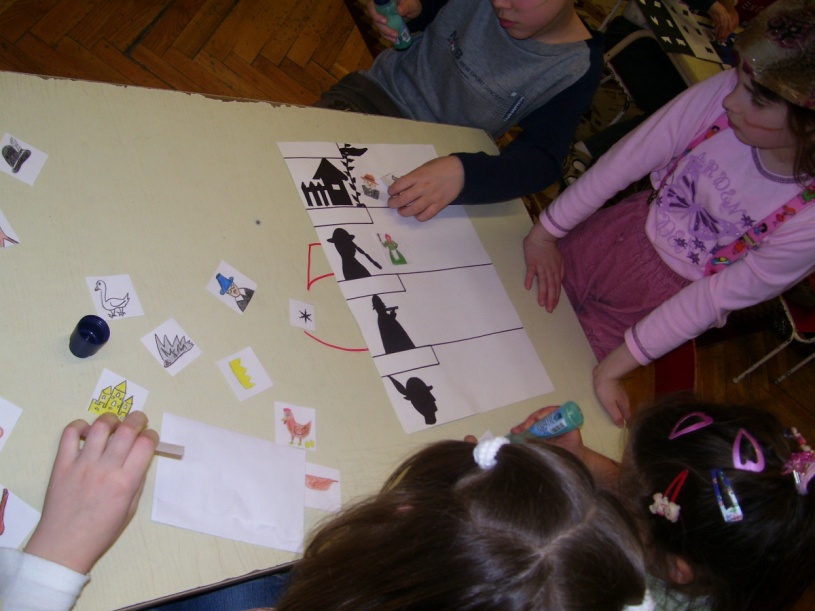 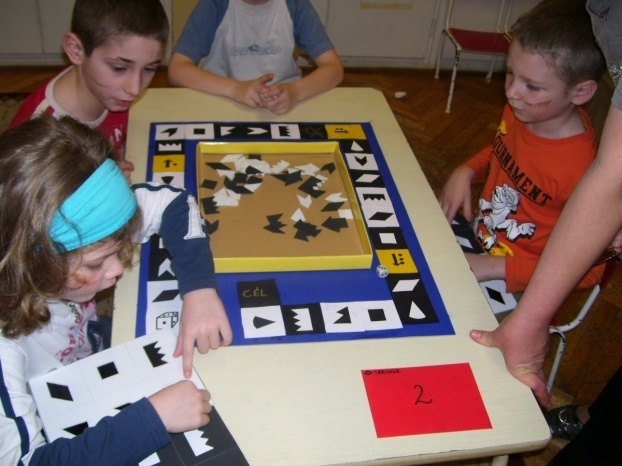 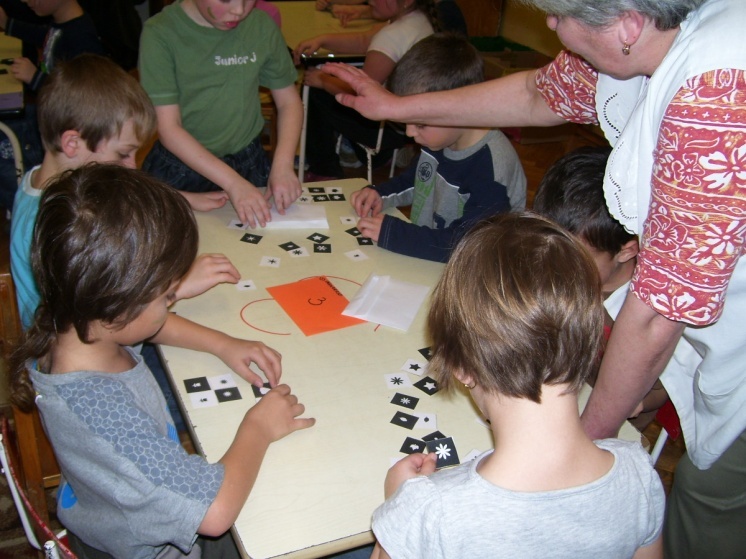 Tapasztalatszerzés mozgás közben
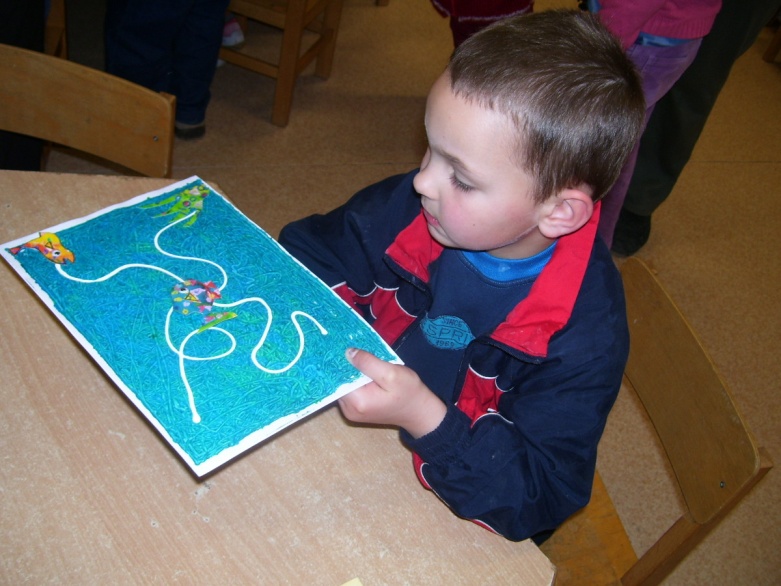 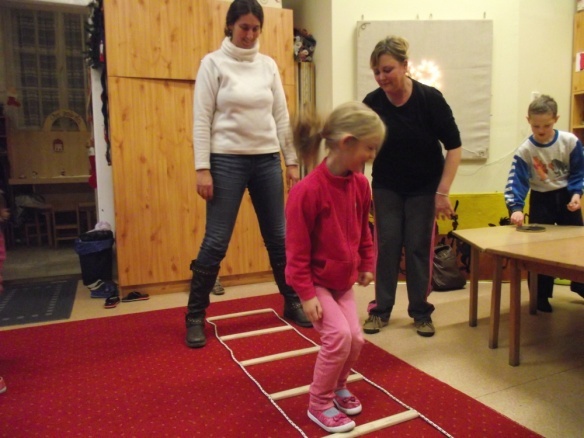 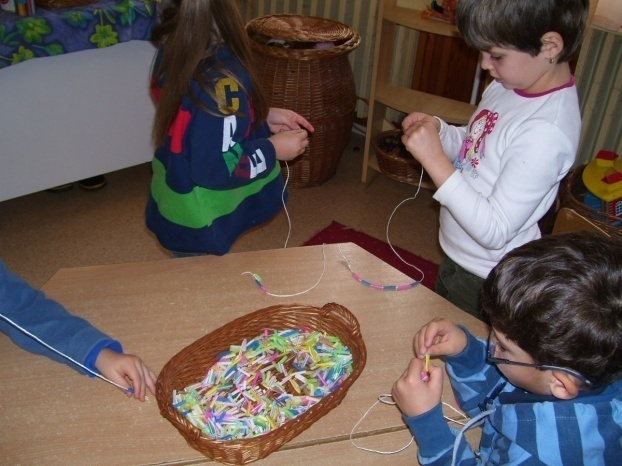 Matematikai tapasztalatszerzés a természetben
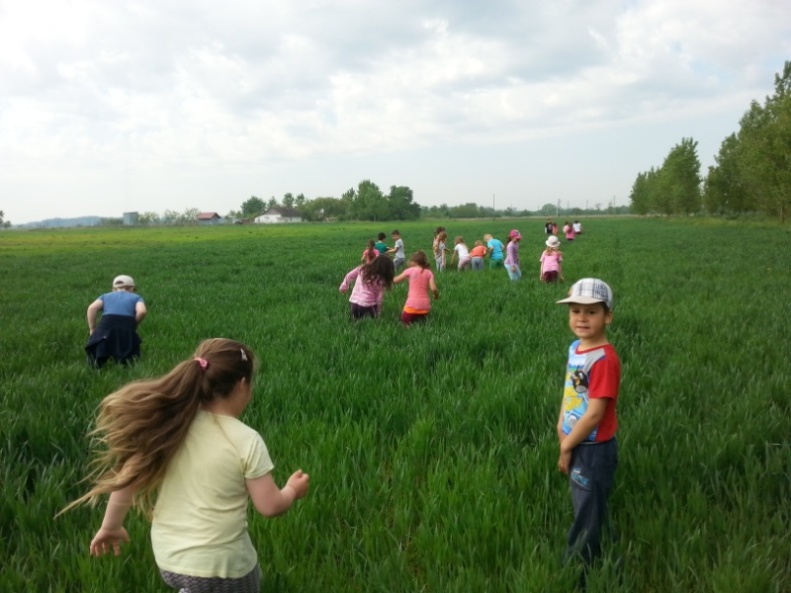 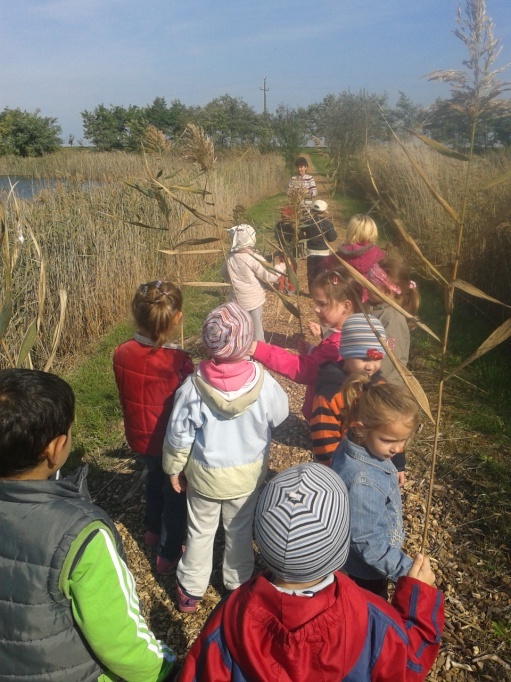 Matematikai tapasztalatszerzés a természetben
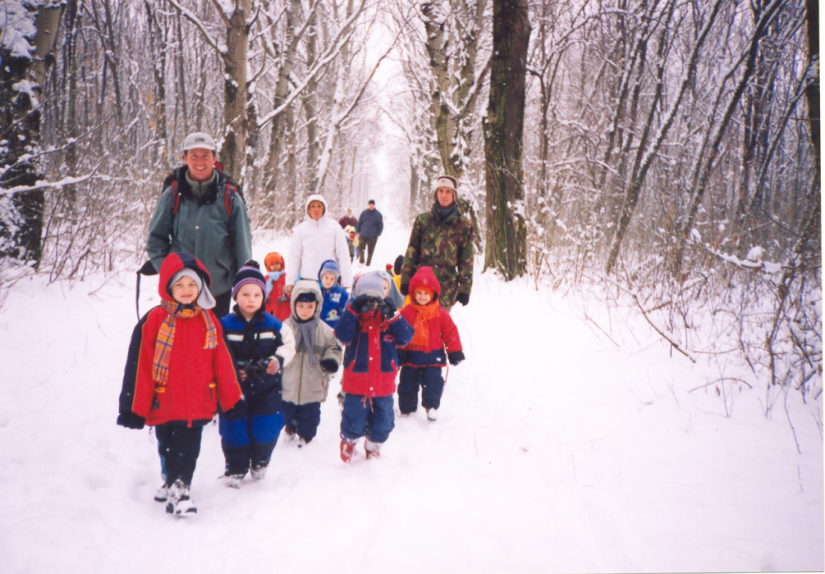 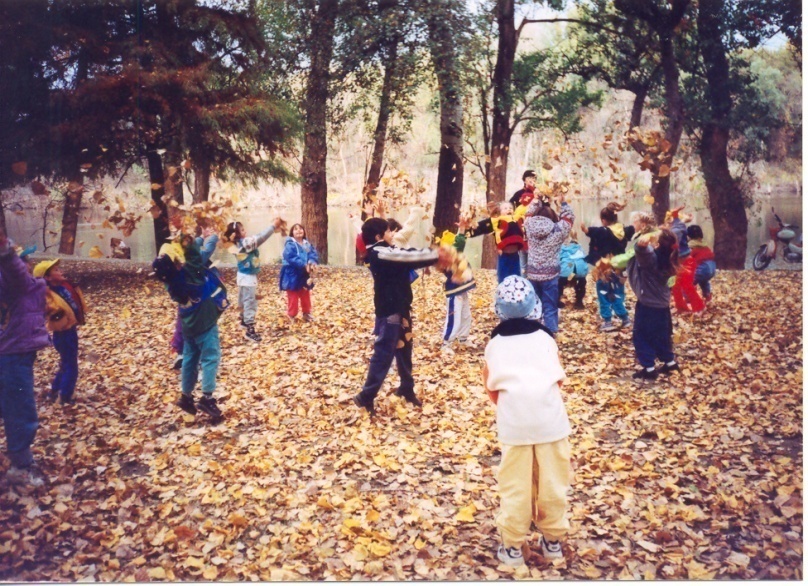 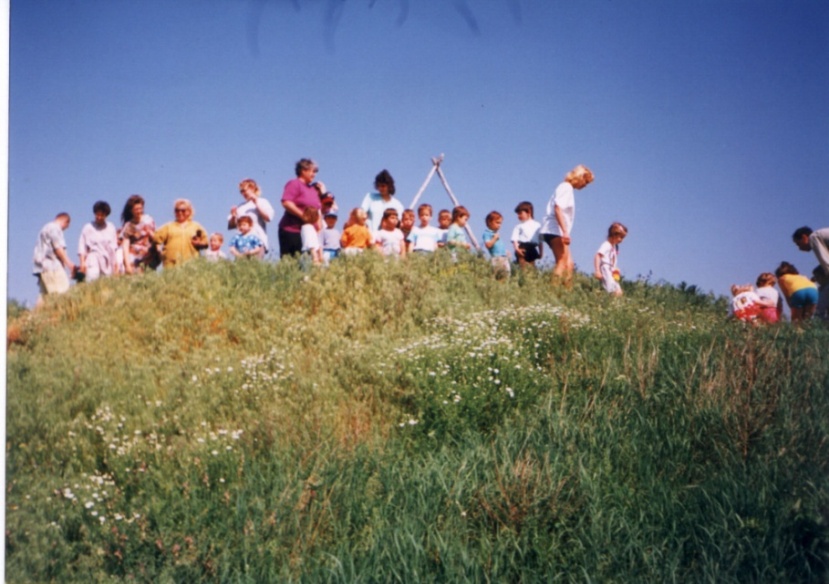 Szakmai műhelymunka
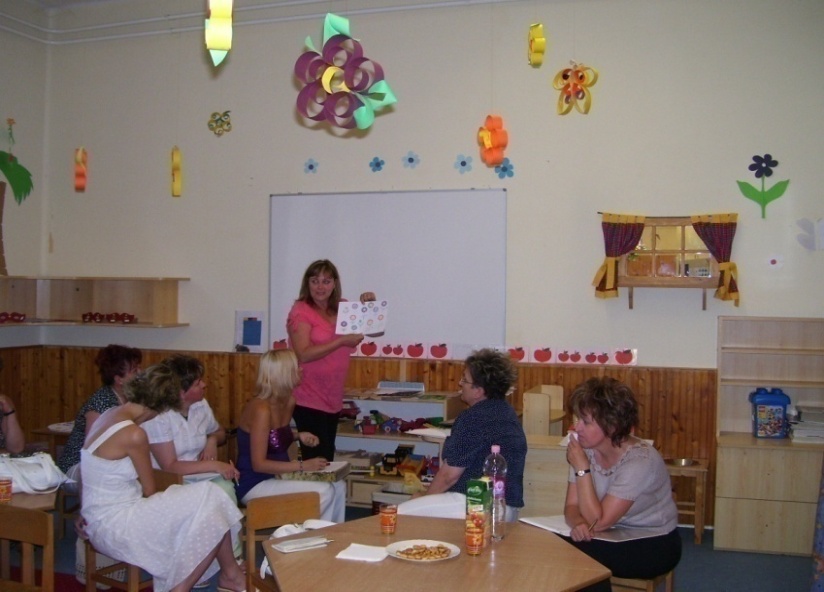 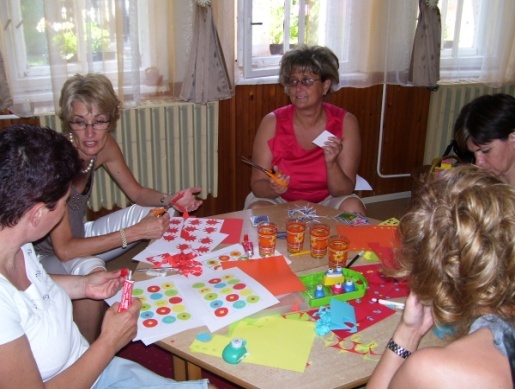 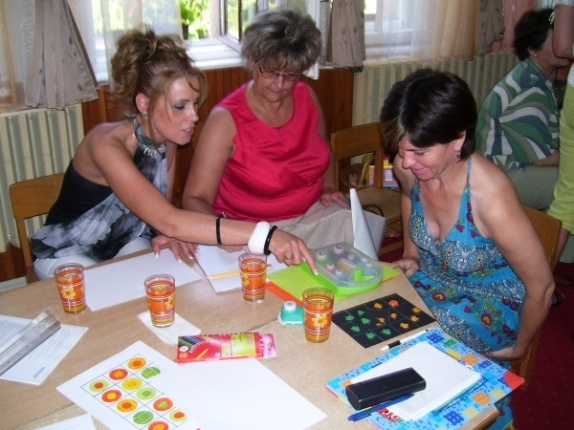 Játszó-klub
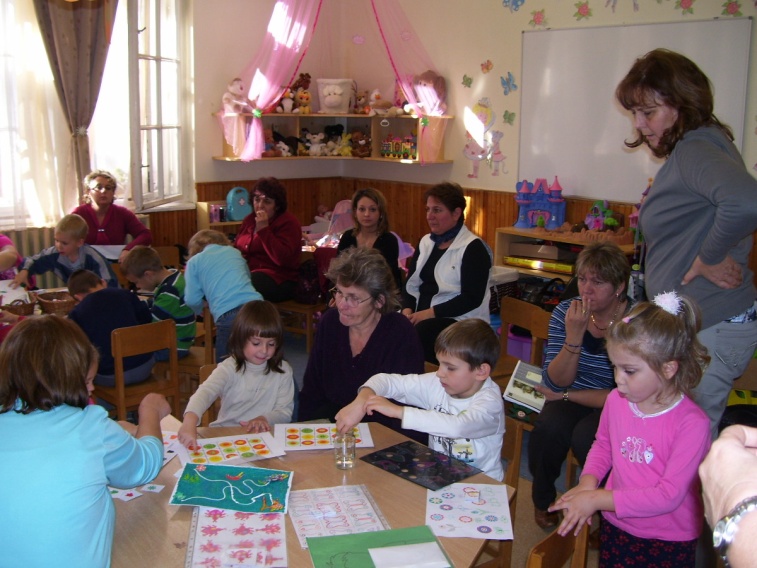 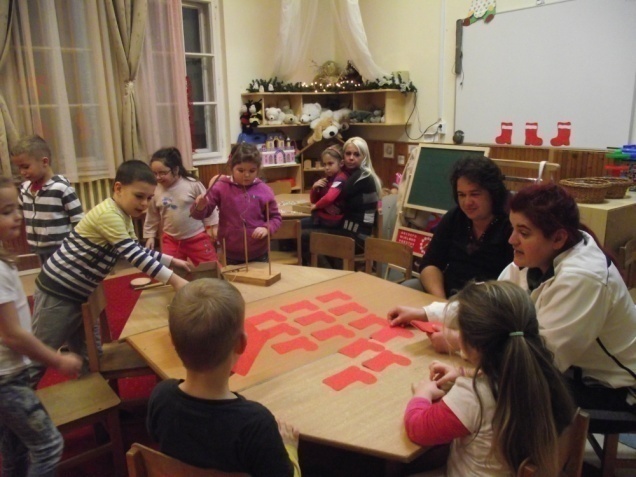 Játszó-klub
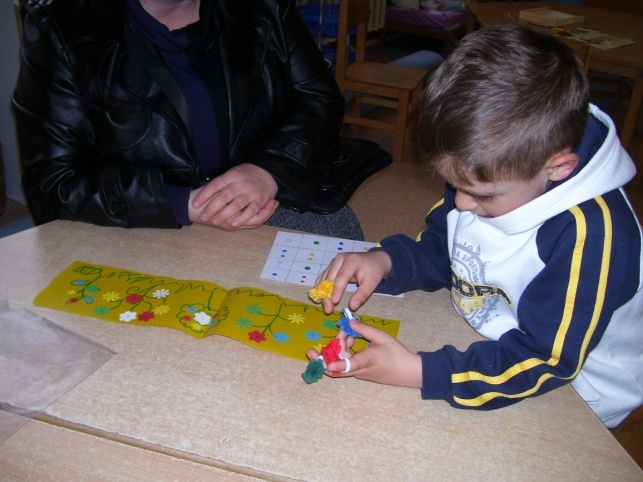 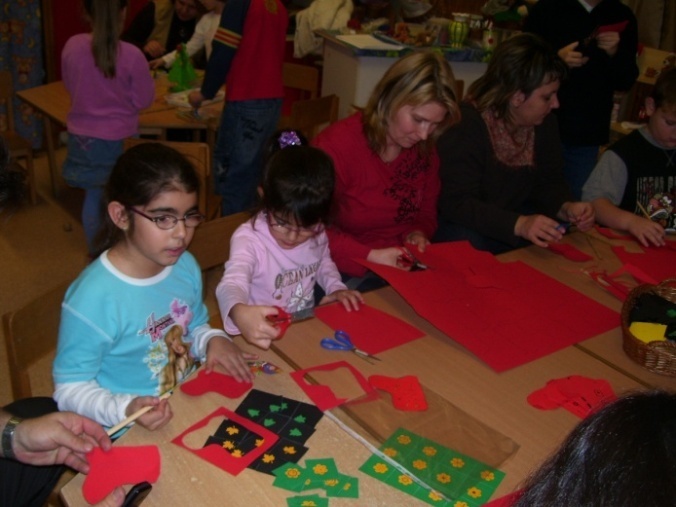 IKT alkalmazási lehetőségei az óvodában
Foglalkozásokon szemléltetés – képek, video-felvételek, zene
Foglalkozásokon – fejlesztő feladatok
Egyéni fejlesztési feladatok
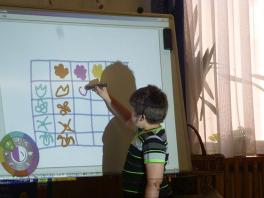 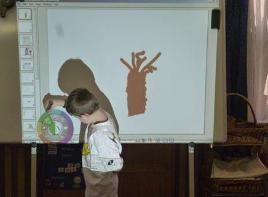 Varázsdoboz, Manó sorozat, Tarkabarka informatika, logopédiai és fejlesztő programok
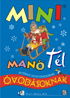 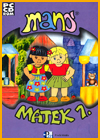 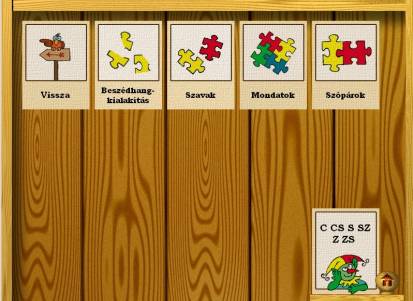 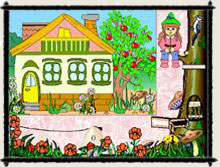 Felhasznált irodalom:
Lukács Józsefné – Ferencz Éva: A játék nem csak játék!? Flaccus Kiadó, Budapest, 2010.
Józsa Krisztián : DIFER A számolás fejlesztése 4-8 éves életkorban. Mozaik Kiadó,  Szeged, 2014.
Villányi Györgyné: Játék a matematika? - Matematikai játékok gyűjteménye óvodapedagógusoknak . Tárogató Kiadó, Budapest, 2010.